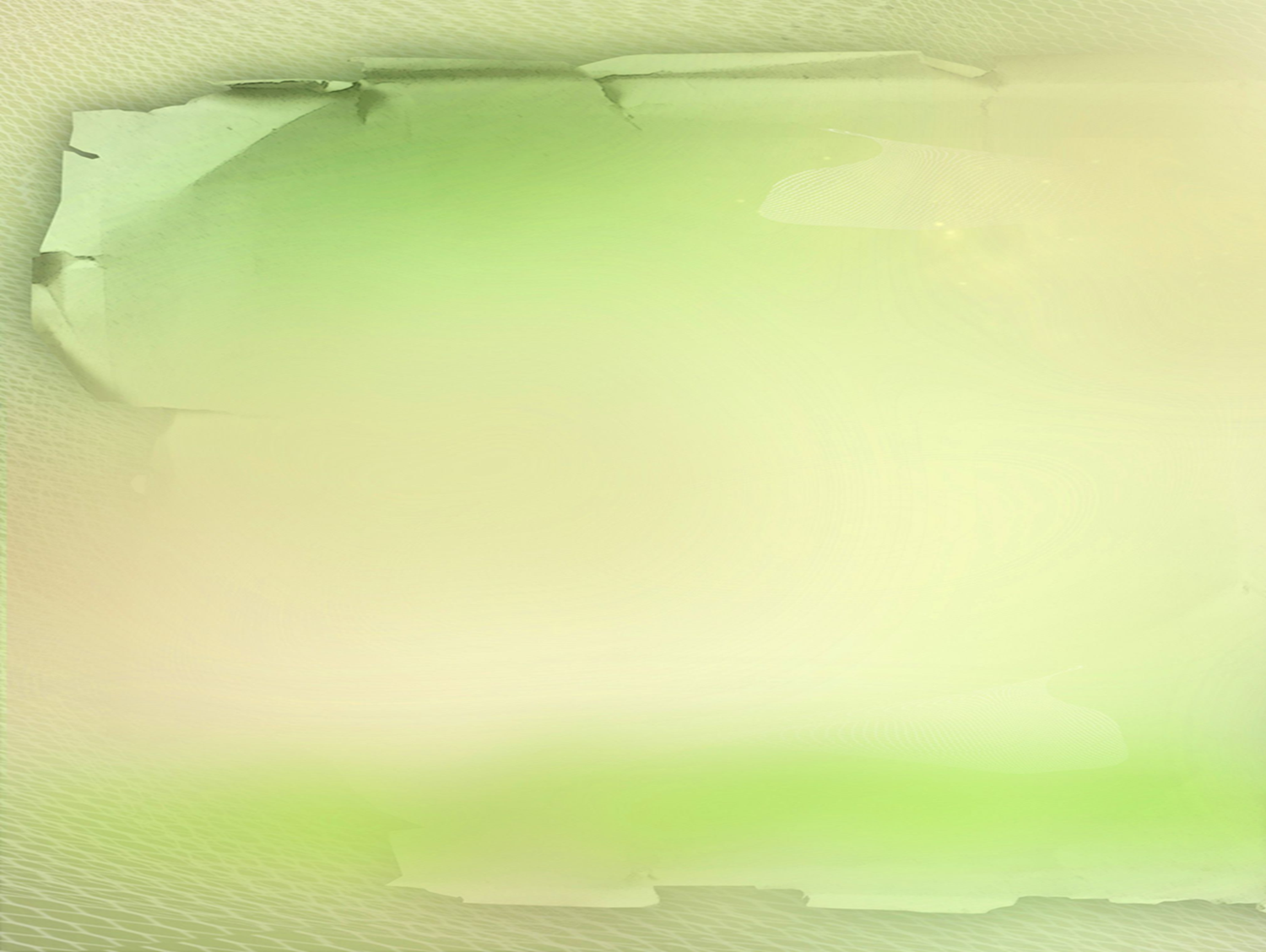 Государственное общеобразовательное учреждение Тульской области «Суворовская  школа  для обучающихся 
 с ограниченными возможностями  здоровья», город Суворов
Эколого – благотворительный проект «Добрые крышечки»
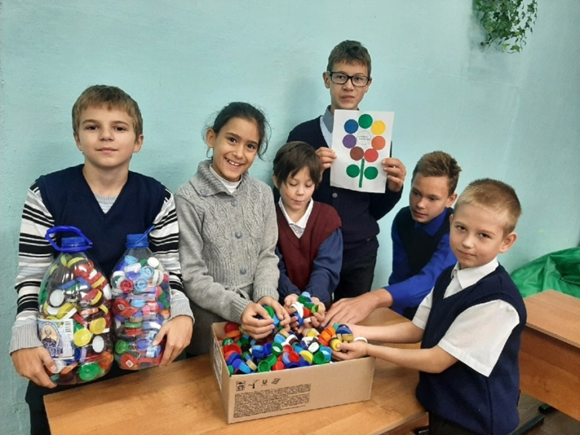 Авторы проекта: учитель начальных 
                                                         классов Елена Семеновна Игнатова, 
                                                         учитель русского языка и литературы 
                                                         Ключникова Марина Вячеславовна
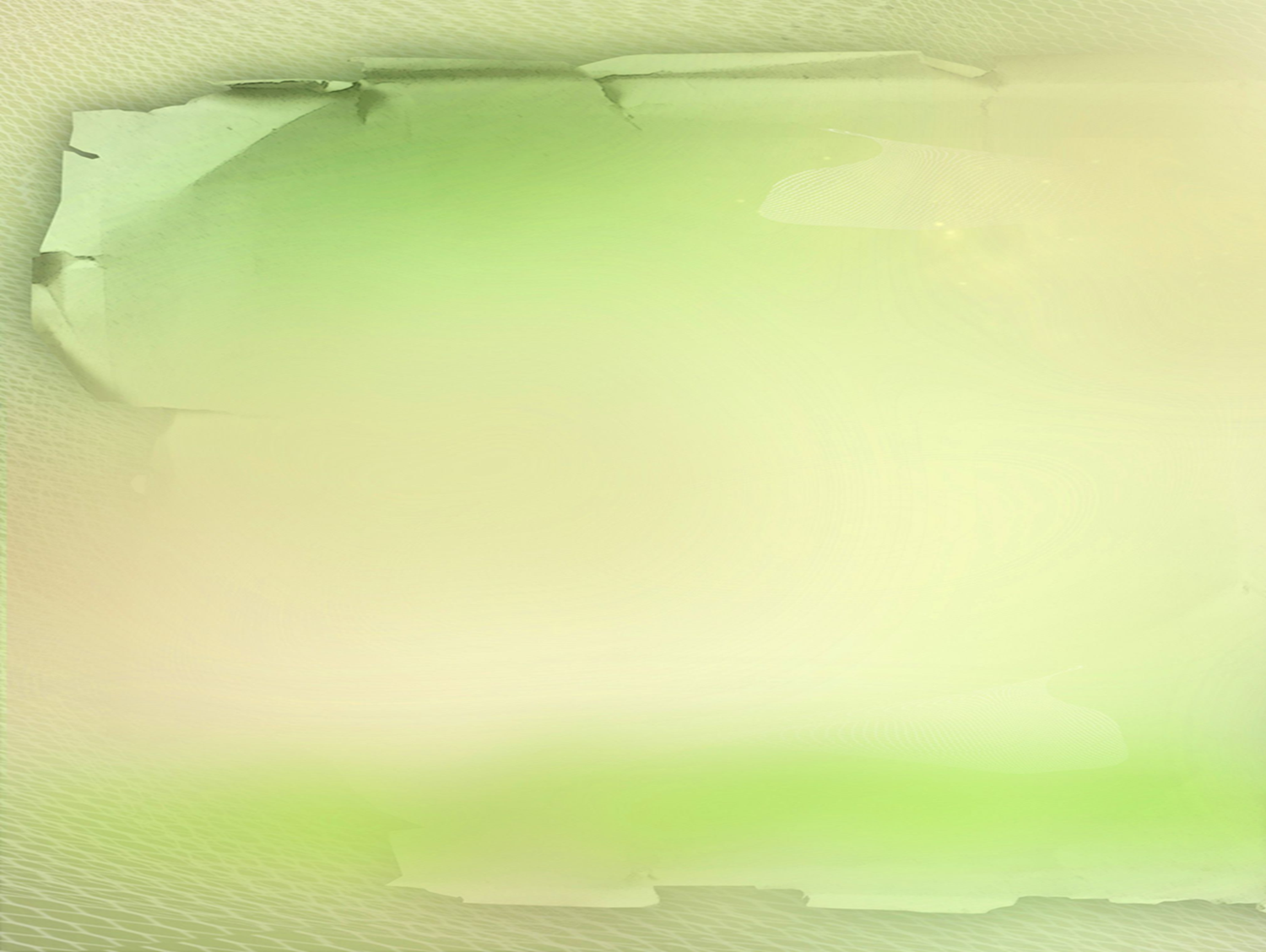 Решение экологических проблем невозможно обеспечить усилиями одних только специалистов - экологов, управленцев, юристов, инженеров, законодателей - или же властными институтами общества. 












 «Добрые крышечки» – эколого-благотворительный волонтерский проект, имеющий двойную цель: сделать природу чище и помочь детям, которым нужна поддержка. Участники проекта собирают пластиковые крышечки от бутылок и пакетов дома, а затем передают на более крупные базы хранения. Далее крышечки отправляются на завод по переработке пластика. Затем перечисляют деньги в благотворительные фонды в помощь детям сиротам.
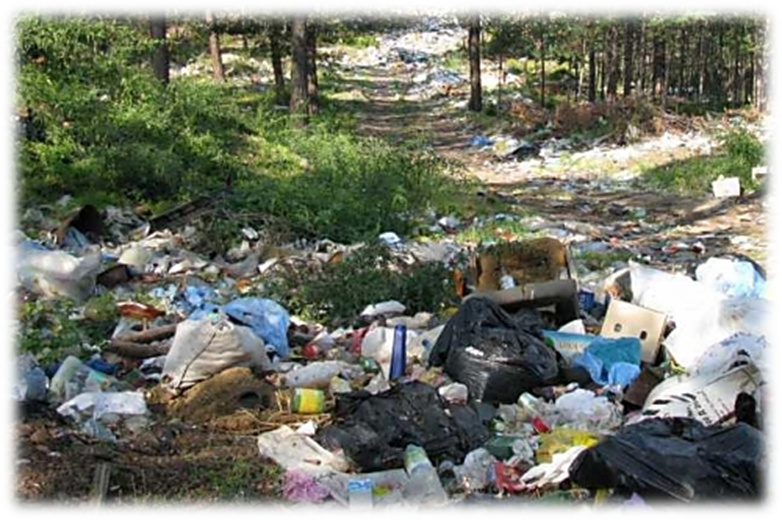 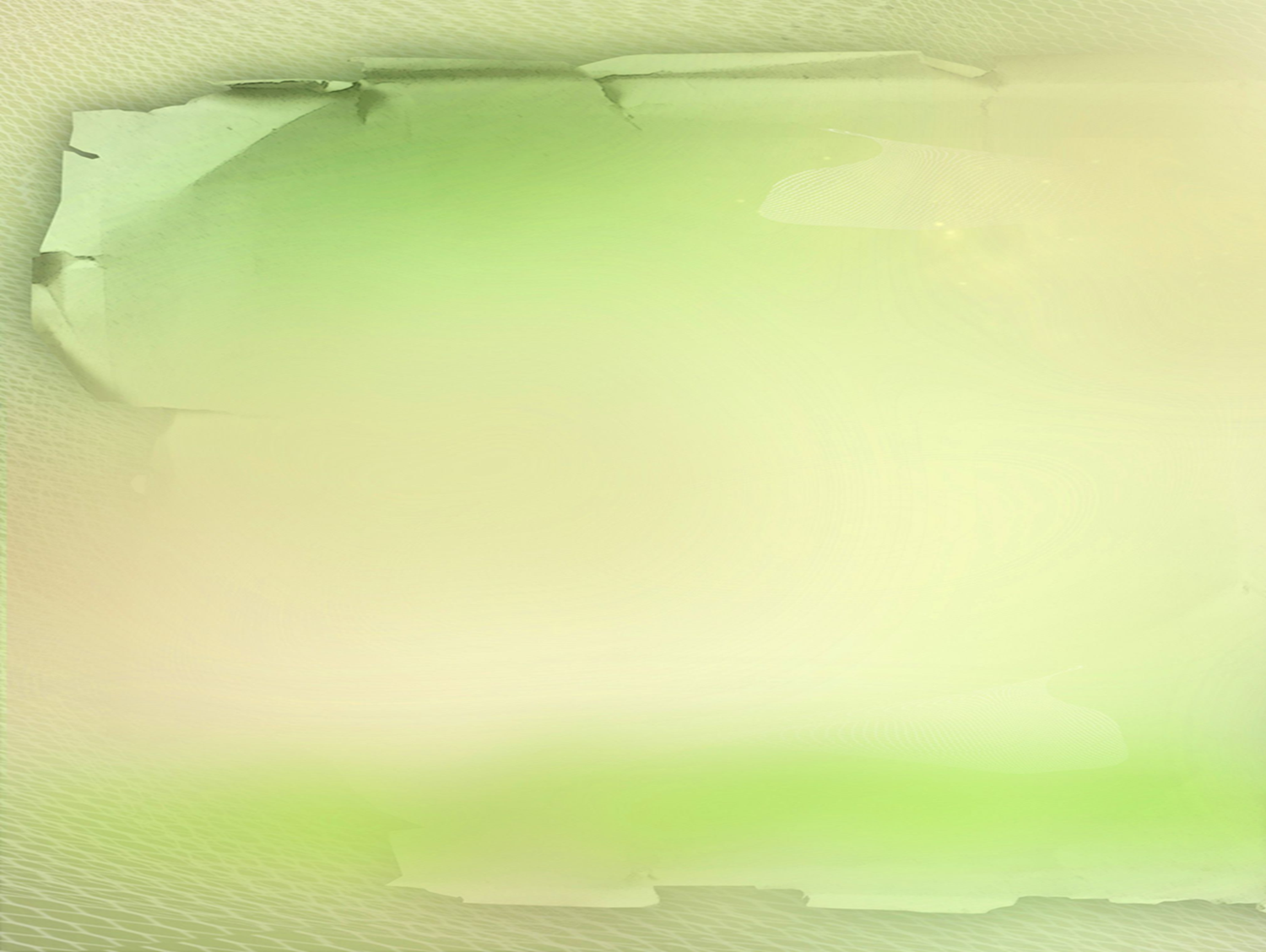 Суть проекта: участники собирают пластиковые крышечки дома, в школах, садиках, офисах, библиотеках и иных учреждениях, а затем передают на более крупные базы хранения. Далее крышечки отправляются на завод по переработке пластика.
Тип проекта: практико-ориентированный, эколого-благотворительный.
  Продолжительность: долгосрочный 
  Участники проекта: классный руководитель 4 класса, учитель начальных классов Игнатова Елена Семеновна; классный руководитель     9 «А» класса, учитель русского языка и литературы Ключникова Марина Вячеславовна, родители
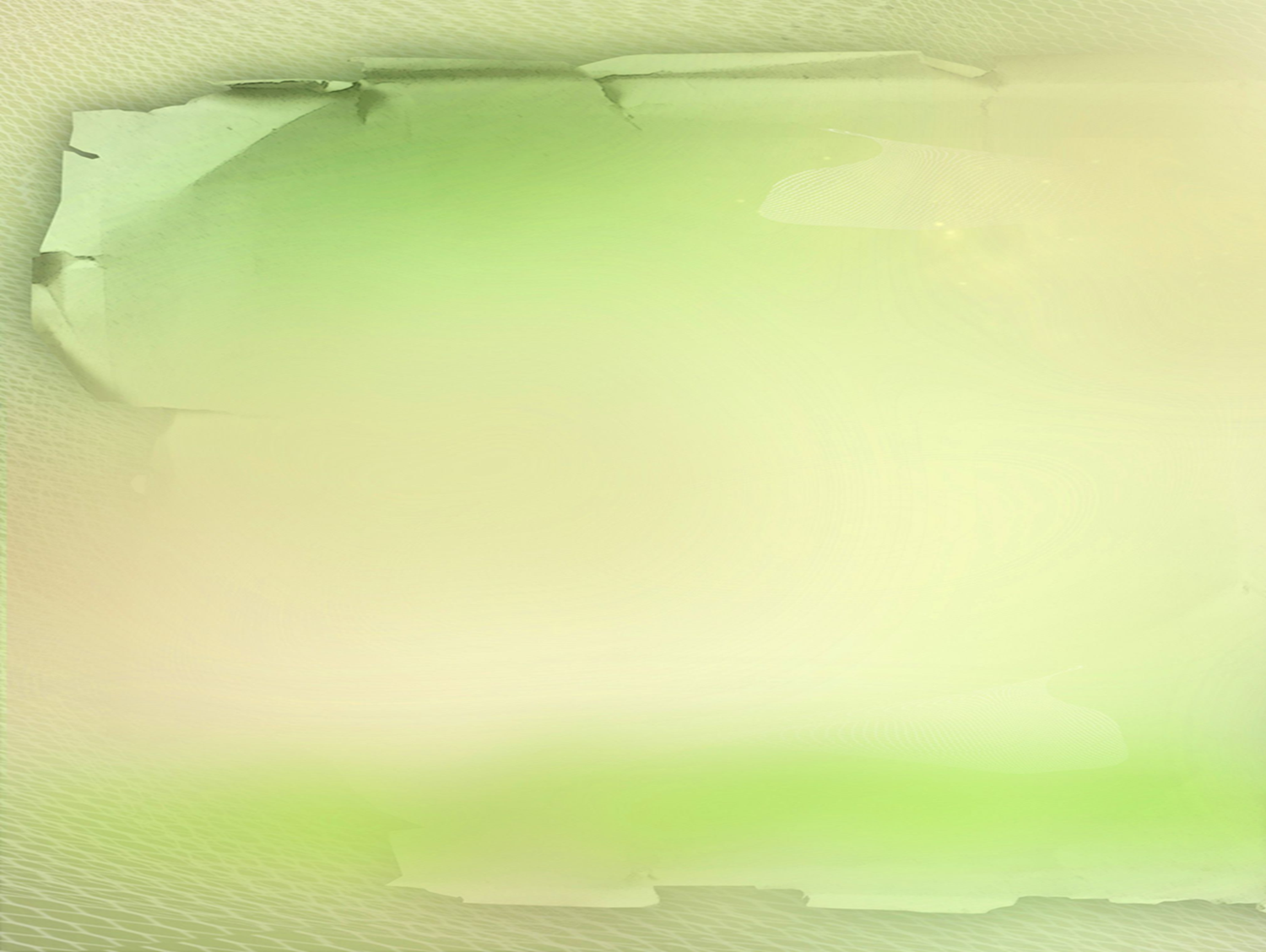 Одной из важнейших причин экологического неблагополучия является отсутствие экологического сознания и экологической культуры  у людей.  
Низкая заинтересованность подростков, на наш взгляд, объяснялась тем, что у них перед глазами не было конкретных действий, примеров, не просто слов о «улучшении экологической ситуации».
Цель: привлечение школьников и взрослых к совместному решению экологических и социальных задач.
Задачи:
- просвещение детей и родителей о пользе раздельного сбора мусора;
- развитие умения видеть и чувствовать красоту родной природы;
- вовлечение родителей в активное сотрудничество со школой;
- формирование и развитие навыков селективного сбора мусора;
- оказание помощи детям с особенностями развития;
- воспитание у детей активной жизненной позиции и экологической культуры.
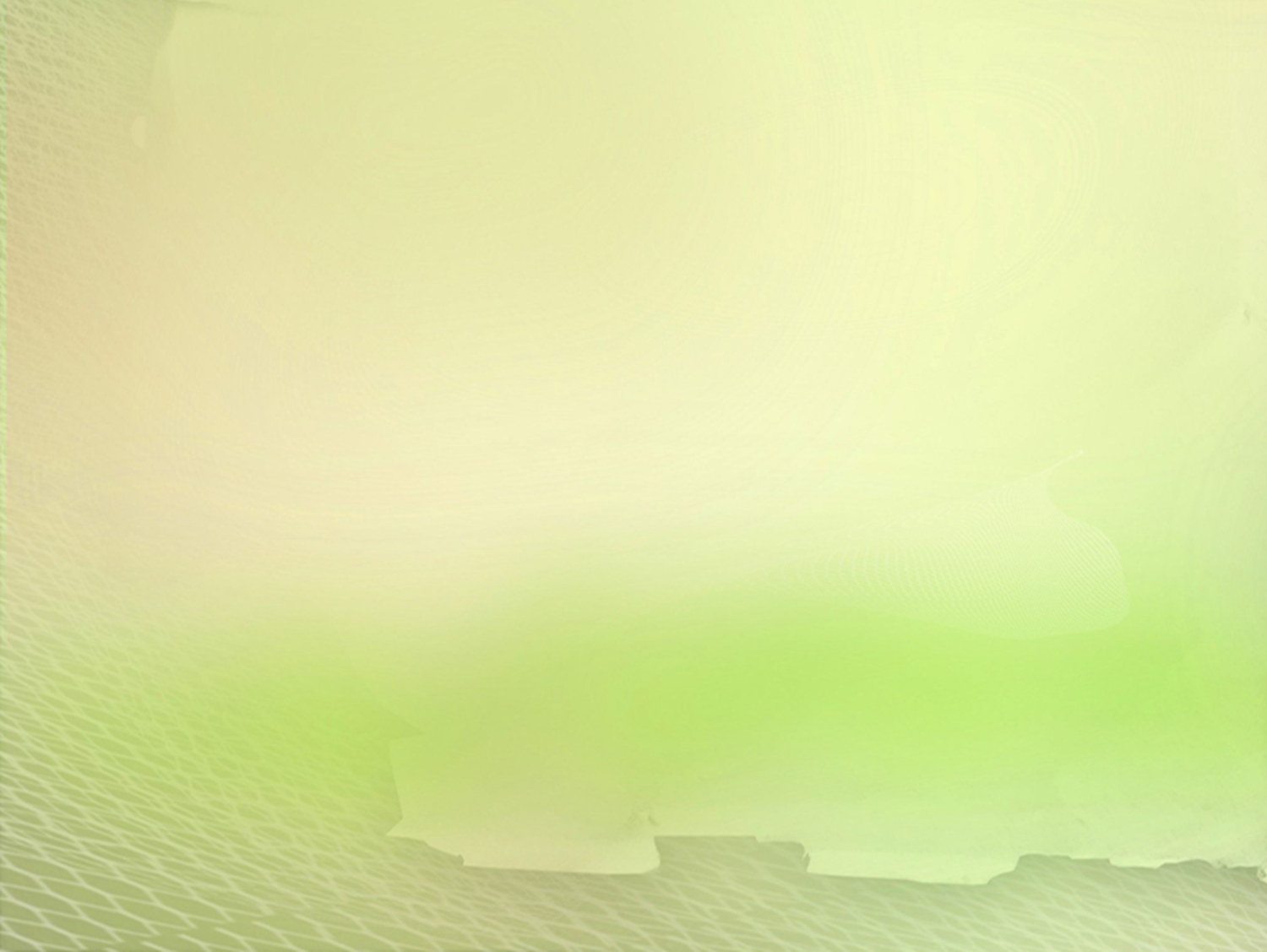 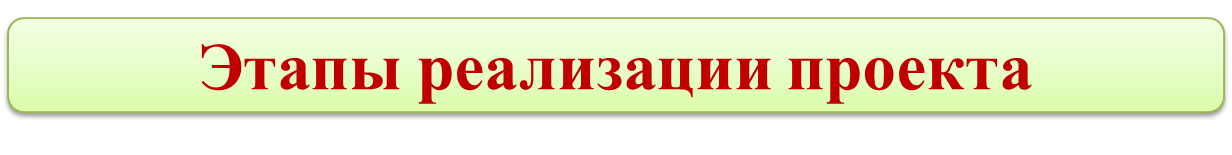 Подготовительный этап
Постановка проблемной ситуации.
Подбор информации по теме проекта.
Составление плана работы по реализации проекта.
Постановка целей и задач проекта
Знакомство с правилами акции, рассказать о детях, 
которым уже оказали помощь 
Организация  пункта приема крышечек 
в каждом классе
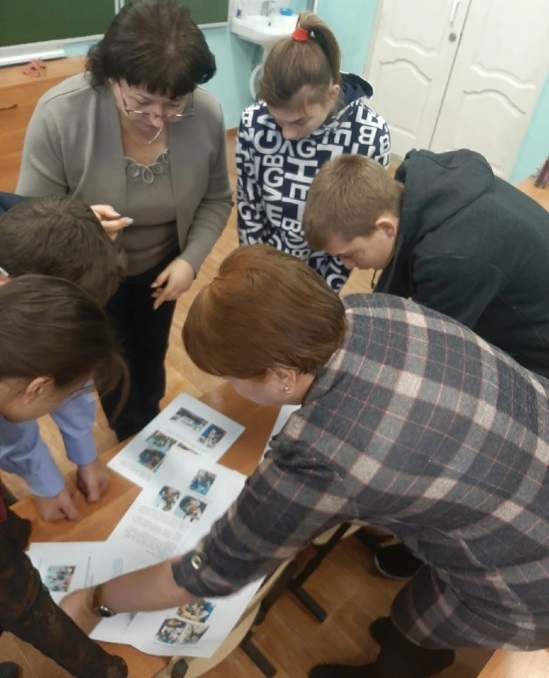 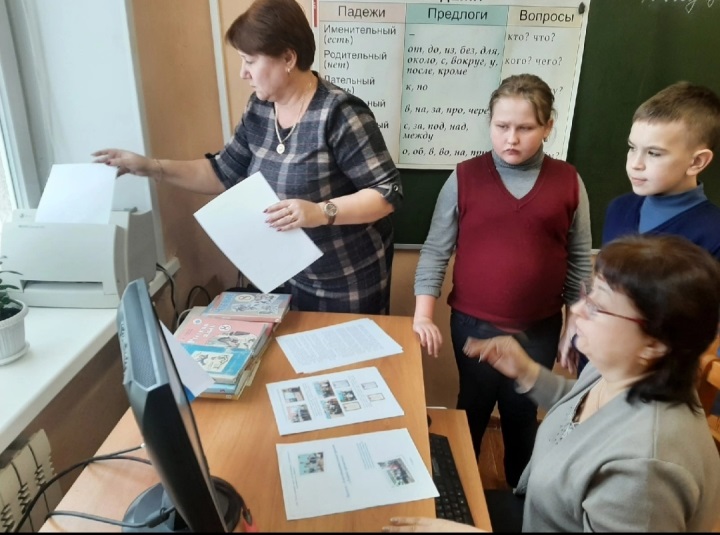 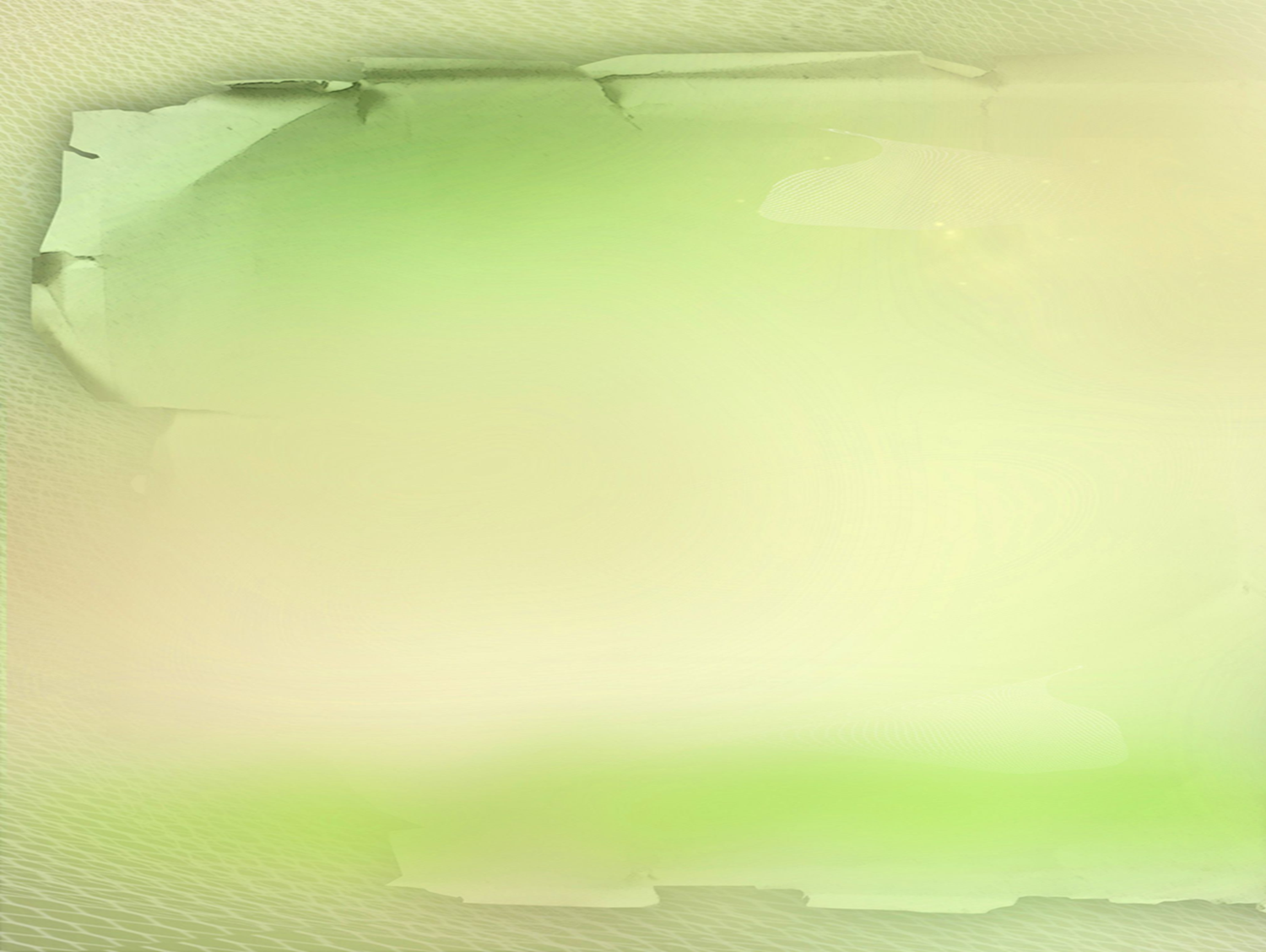 Этапы реализации проекта
Основной этап
1. Погружение детей в тематику проекта: 
 цикл бесед с детьми  «Что такое эколого-благотворительная  акция «Добрые крышечки»;  «Что такое мусор? Виды мусора», «Раздельный сбор мусора» 
           2. «Какие крышечки мы будем собирать?» (Правила сбора крышечек).
           3. «Для чего и для кого нужно собирать крышечки?», обсуждение экологических и социальных проблем, что может сделать каждый из нас для помощи в решении этих вопросов.
       4. Чтение художественной литературы про добрые дела, пословицы и поговорки про добро и природу, творческая деятельность по теме проекта.
       5. Включение вопросов проекта в родительские собрания  по теме «Экологическое воспитание в семье». Консультация для родителей.
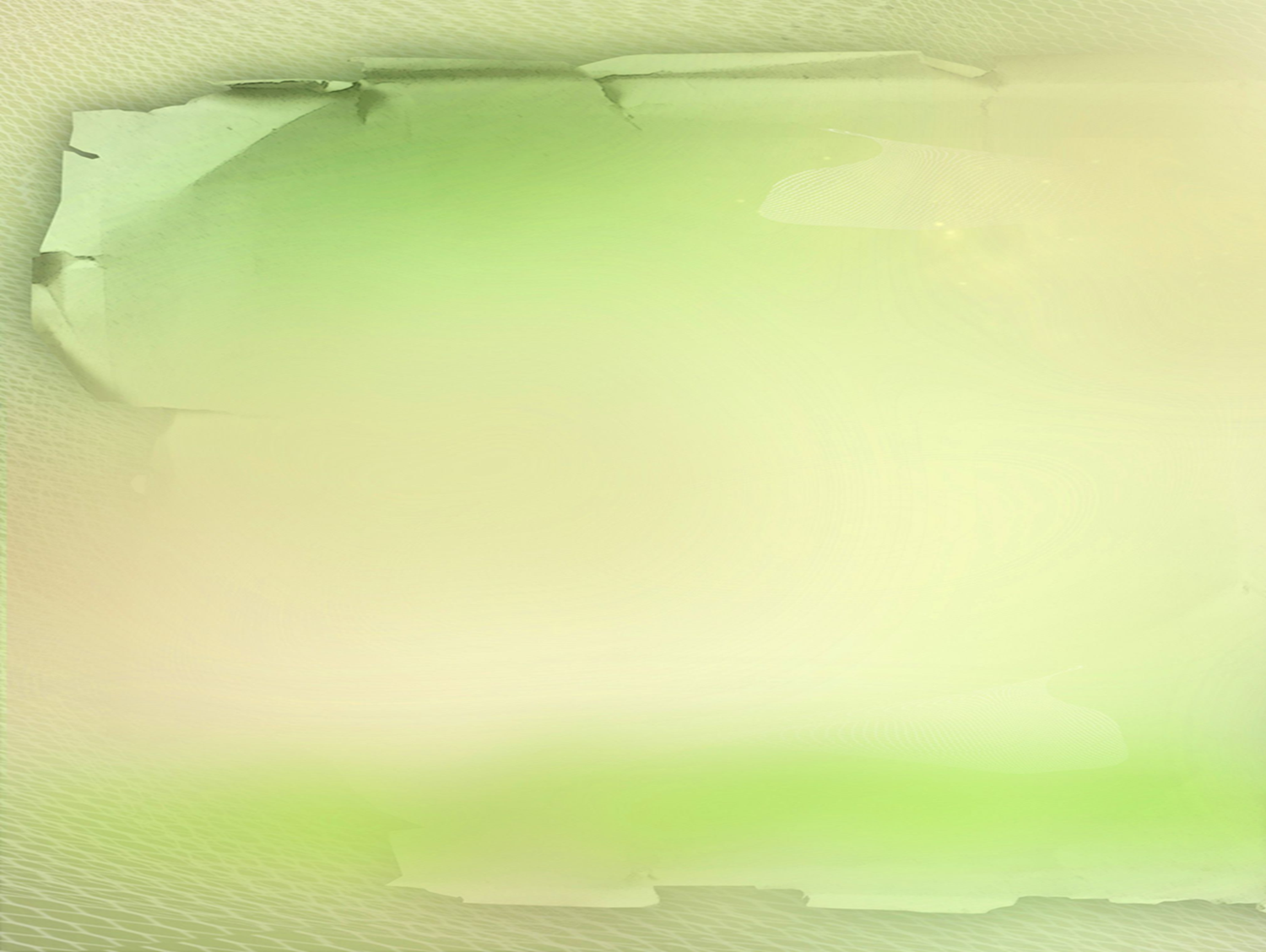 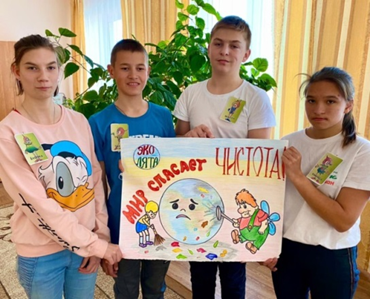 В ходе реализации проекта были задействованы различные формы работы:
- поисково-исследовательские; 
- конкурсные: конкурсы рисунков и плакатов, посвященных природе; участие в фотоконкурсах (общешкольных, областных): 

1.Май 2022. День Эколят. Проведение конкурса рисунка "Эколята сохраняют природу", Плакат "Наши друзья - Эколята за раздельный сбор отходов" #Эколята
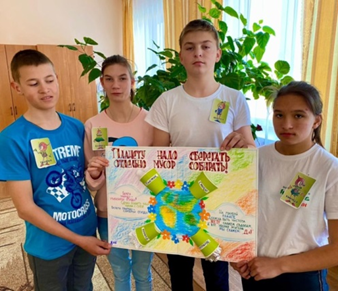 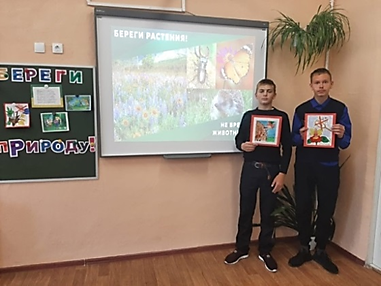 2. Участие во Всероссийском уроке "Эколята-молодые защитники природы"
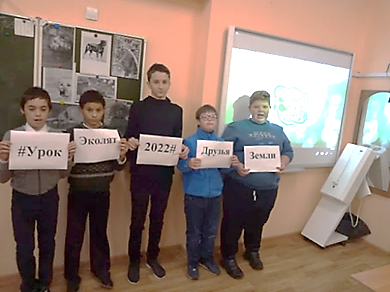 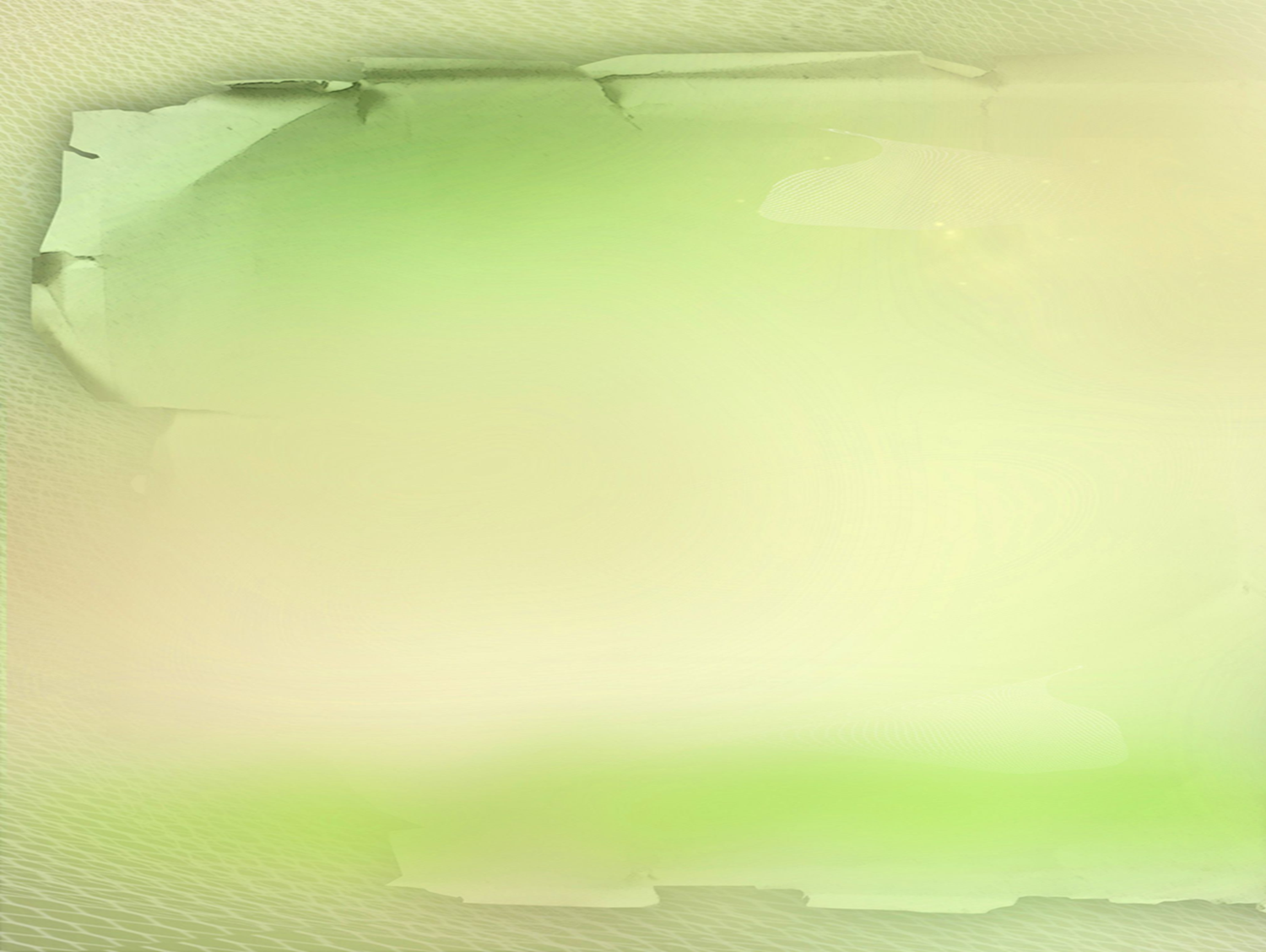 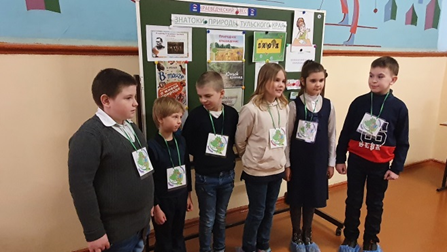 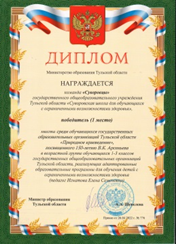 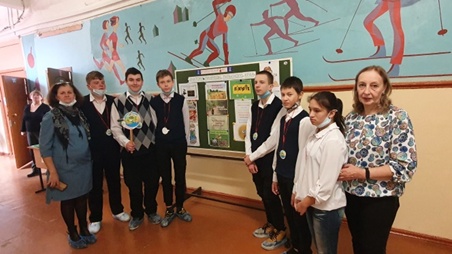 Участие в областном квесте среди обучающихся государственных образовательных организаций Тульской области «Природное краеведение, посвященного 150 - летию В.К. Арсеньева» (1 и 2 места в своих возрастных группах)
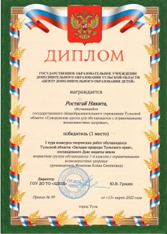 Участие в конкурсе творческих работ обучающихся Тульской области «Загадки природы Тульского края, посвященного дню защиты земли» (1 место Ростягай Никита, 2 место Ныркова Наташа)
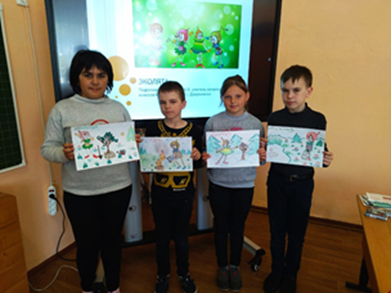 Участие в региональном этапе всероссийского детского творчества «Эколята – друзья и защитники природы»
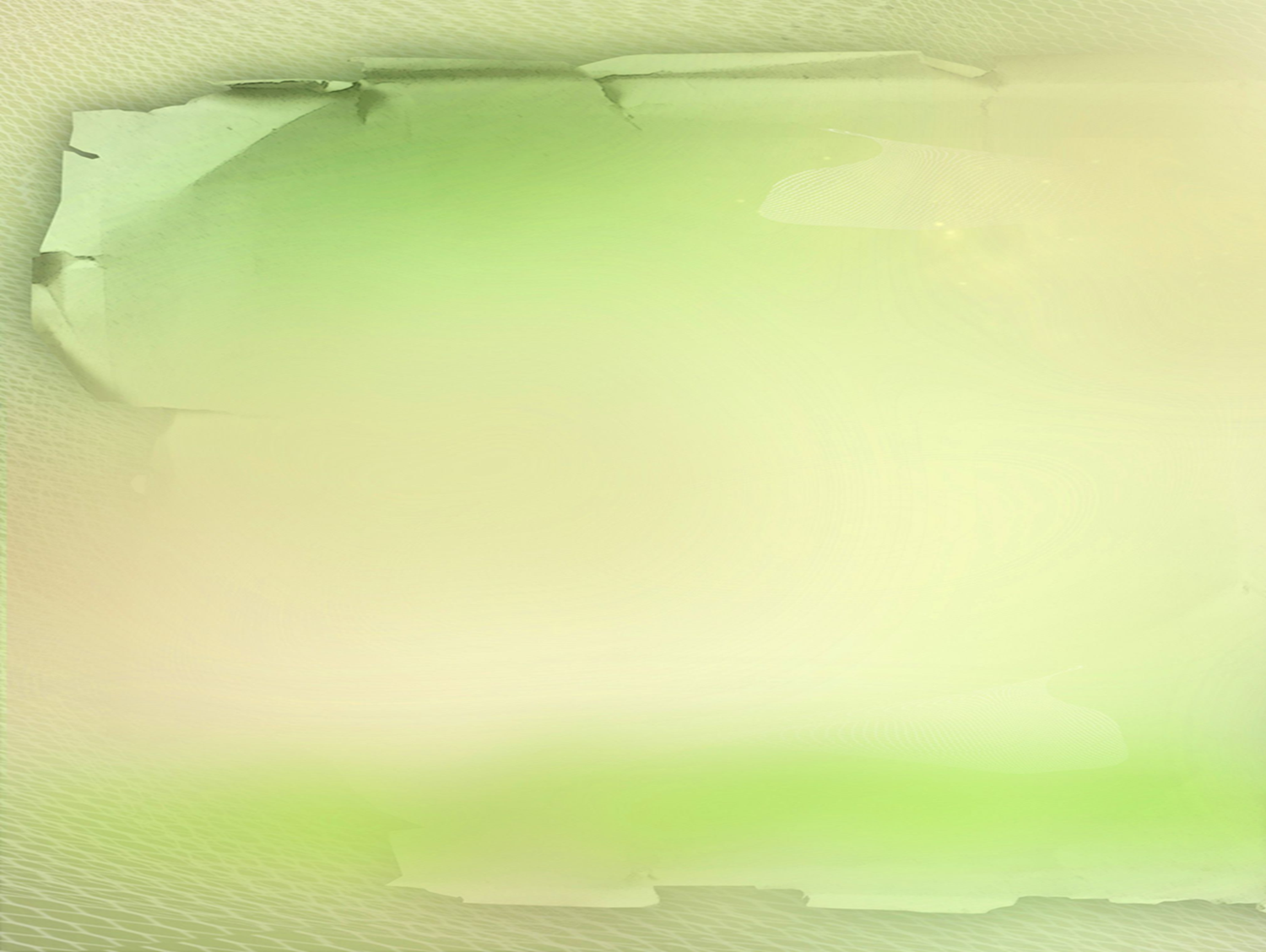 Изучение свойств крышечек.  «Коллекция крышек».
Цель: знакомство детей с рукотворными предметами – крышками, продемонстрировать их разнообразие по качеству, размеру, цвету, рассказать о применении крышек в жизни человека.
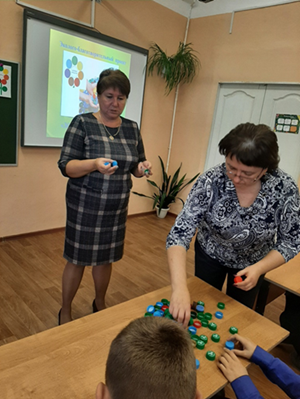 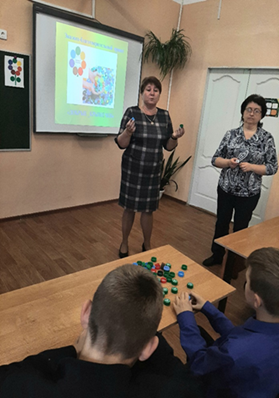 Игровые: экологические викторины, игры;
 - познавательные: классные часы на экологическую тематику
Беседы  по теме проекта: «Что такое мусор? Виды мусора»; «Раздельный сбор мусора»
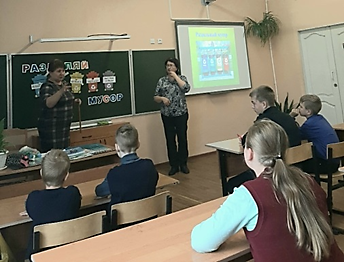 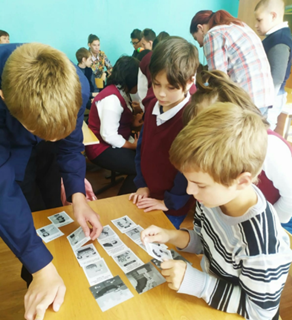 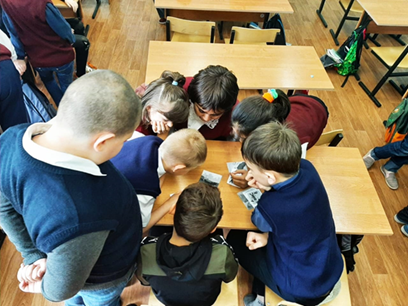 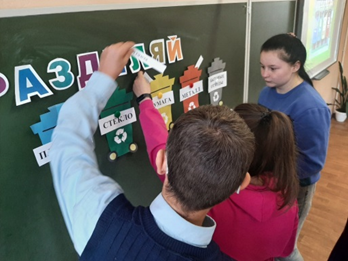 Дидактическая игра «Сохраним планету от мусора»
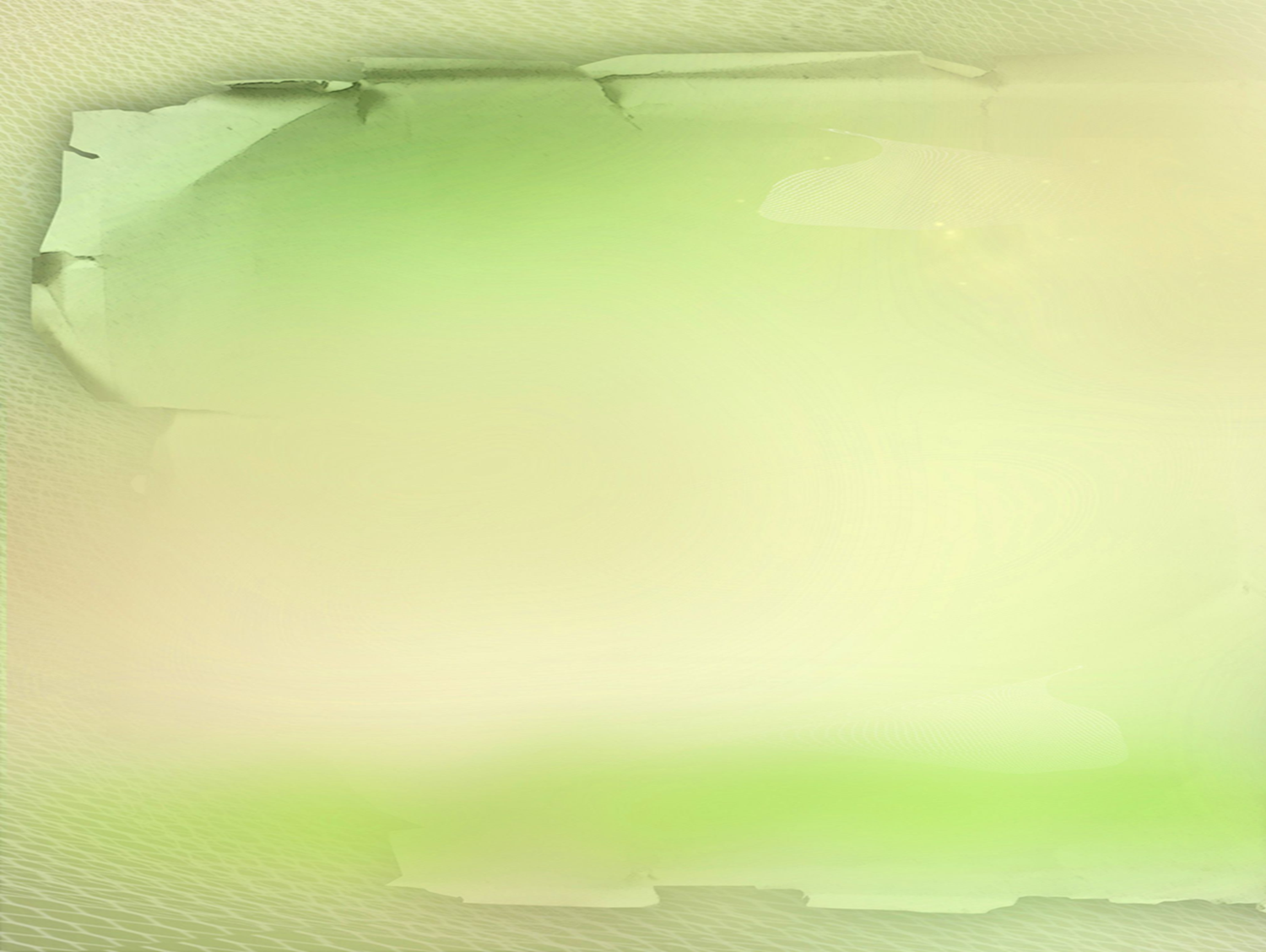 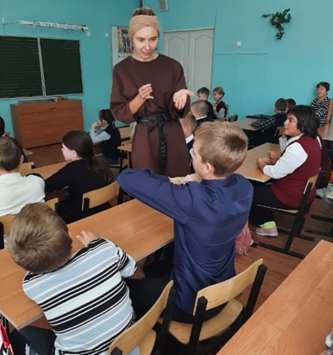 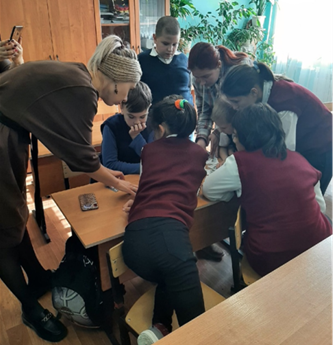 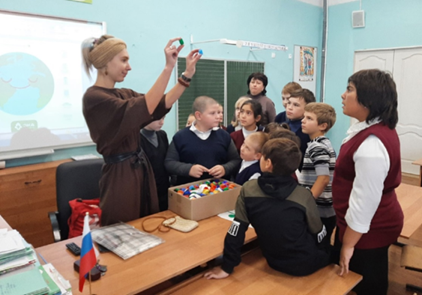 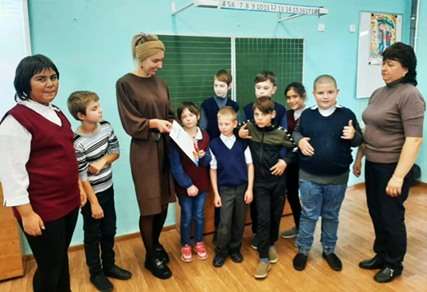 29 сентября Бирюкова Светлана Леонидовна, координатор эколого-благотворительного проекта "Добрые крышечки" и ТО провела "Экологический урок" в рамках всероссийского и международного портала Экокласс
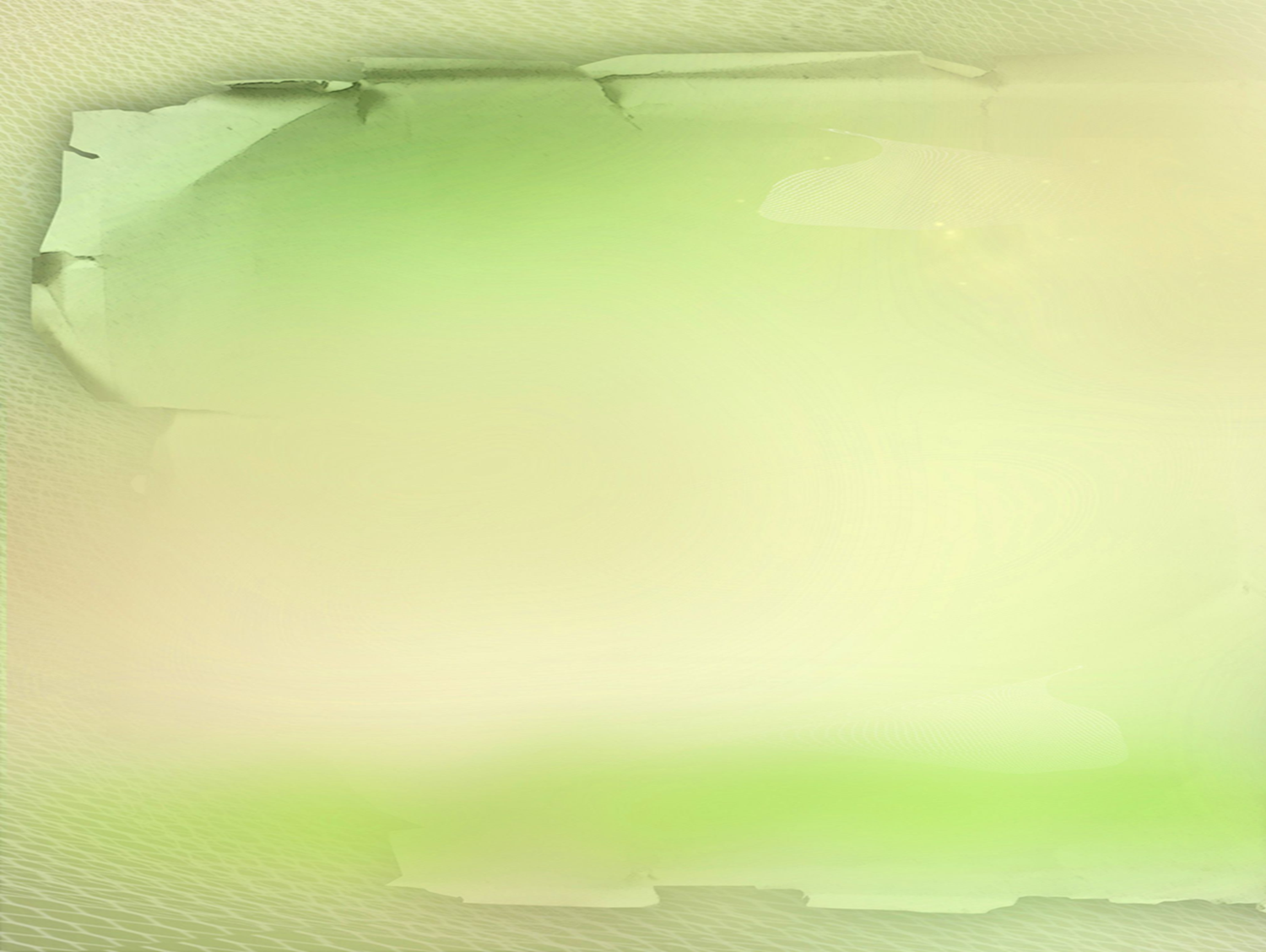 Этапы реализации проекта
Итоговый этап
Подведение промежуточных итогов реализации проекта. 
Вывоз крышечек  на пункты приема вторсырья
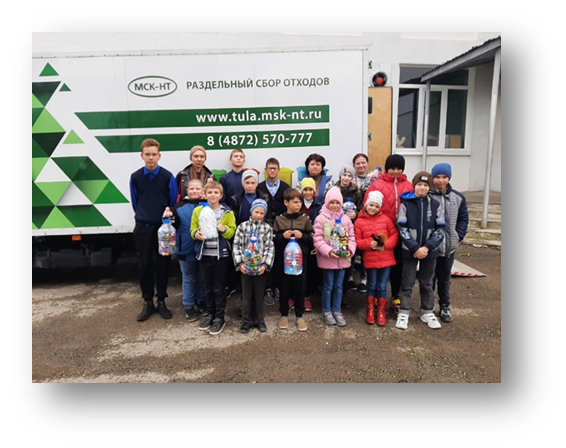 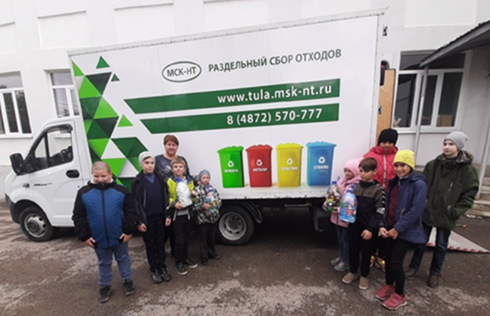 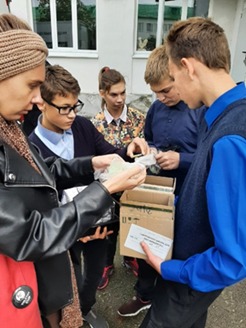 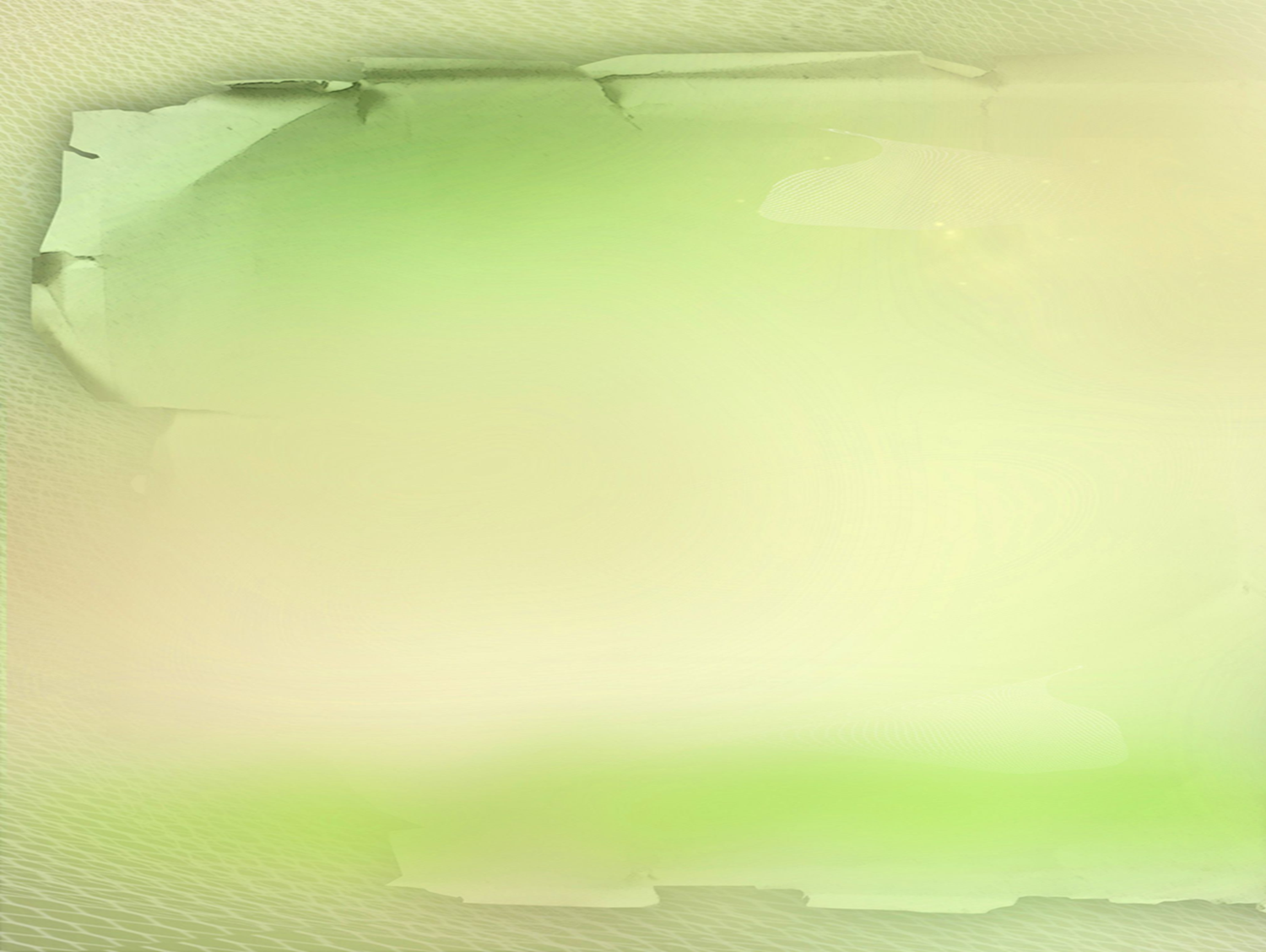 Результаты проекта.
1. Школьники и их  родители в очередной раз задумались о значении и важности охраны окружающей среды, а так же оказали помощь детям - инвалидам без каких-либо материальных средств, сдав в пункт приема пластиковые крышечки от пищевых продуктов.
2. Расширились знания обучающихся и родителей о том, как необходимо правильно сортировать мусор, как правильно его выбрасывать, как можно дать бытовым отходам «вторую жизнь» и нужно ли это делать.
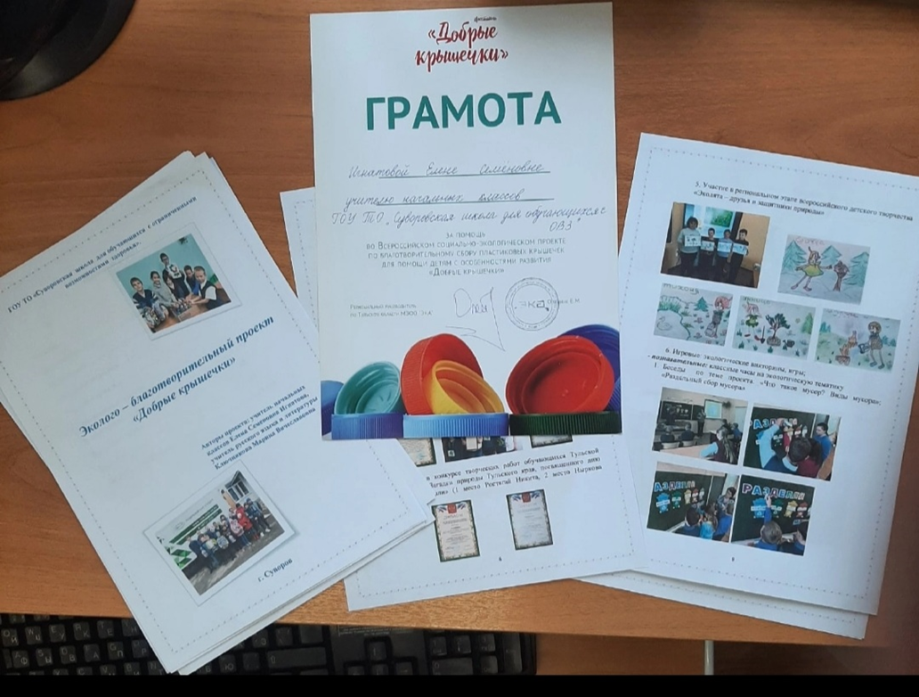